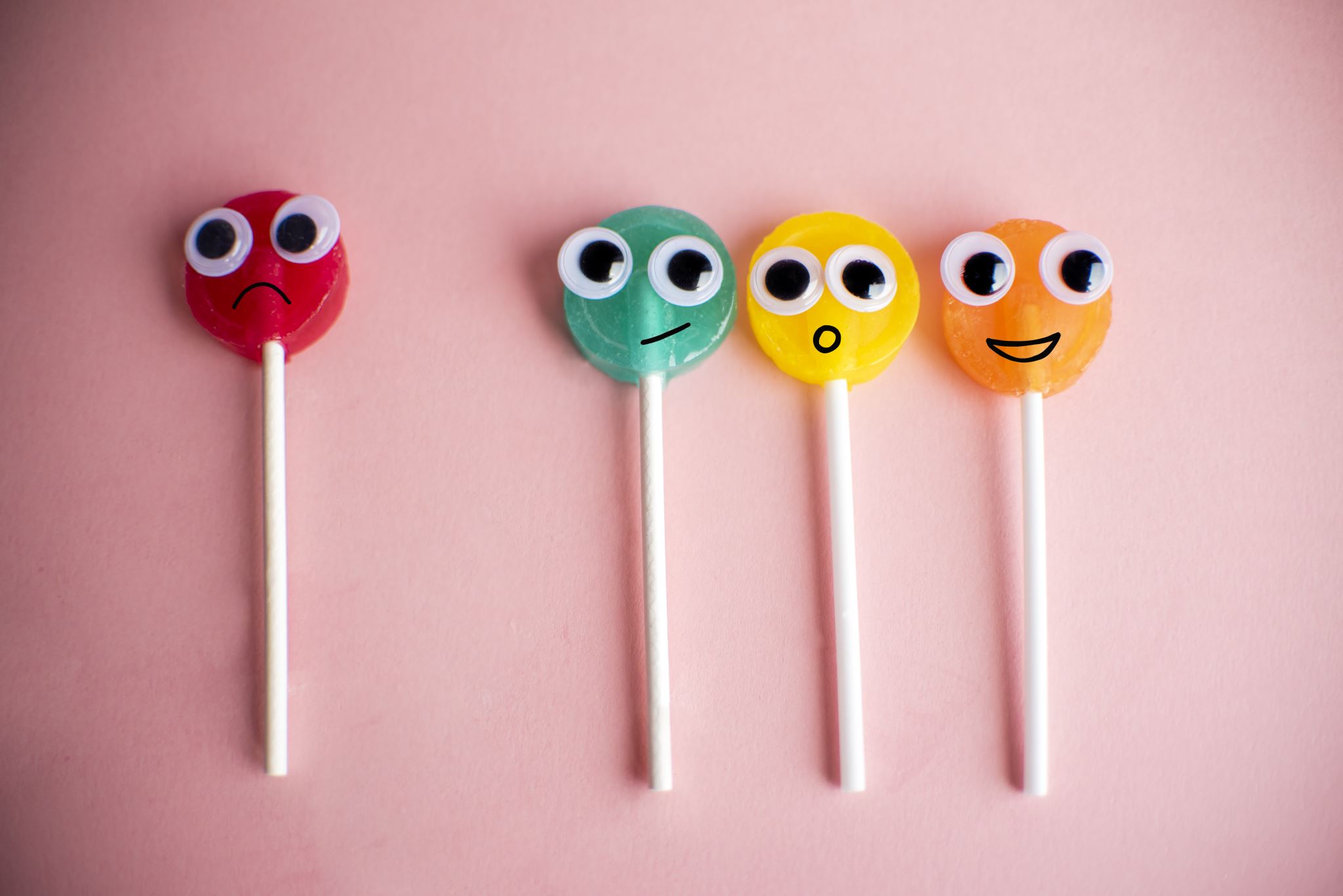 大家好😊みんなの中国語教室12:30~14:00
dà　　jiā　　hǎo
今日の流れ
元宵节・汤圆
元宵節とは春節（旧暦元旦）から数えて１５日目の満月の日を言い、“正月十五 zhēng yuè shí wǔ”とも言う。2024年の元宵節は2月24日。中国では新暦の新年ではなく、旧暦の春節をお正月として祝うが、そのお正月の最後の行事である。家々に赤い提灯を提げ、家族が一堂に会してみなで 「元宵」（汤圆）というお団子を食べる。
http://chugokugo-script.net/chugoku-bunka/genshousetsu.html#%E5%85%83%E5%AE%B5%E7%AF%80%E3%81%AE%E7%94%B1%E6%9D%A5 
https://www.youtube.com/watch?v=S5K0d4NrdEQ
元宵節汤圆
元宵节 (yuánxiāojié) 
开始 (kāishǐ) –始める
灯笼 (dēnglong) – ランタン
汤圆 (tāngyuán) – 団子
晚餐 (wǎncān) – 晩ご飯
小笼包 (xiǎolóngbāo) - 小籠包
油条 (yóutiáo) - 油條
豆浆 (dòujiāng) – 豆乳
八宝粥 (bābǎozhōu) -中国で旧暦12月を臘月とよぶが，その8日を釈迦（しゃか）成道の日(臘八会)とし，これにちなんで作る粥。〈仏粥〉〈七宝五味粥〉，北京では〈八宝粥〉ともいう。米･雑穀･豆類のほかナツメ･栗･ハスの実など各種の果実をまぜ，砂糖で甘味をつけて煮る。
元宵節汤圆
加入 (jiā rù) - 入れる、加わる
大火 (dà huǒ) - 強火
沸腾 (fèi téng) - 沸騰する
解冻 (jiě dòng) - 解凍する
浮起 (fú qǐ) - 浮かび上がる、浮上する 
蘸料 (zhàn liào) - タレ
花椒酱 (huā jiāo jiàng) - 花椒風味のソース
復習
正月に関する単語
Unit９月・日・曜日・年号・電話番号 p90~
年夜饭 nián yè fàn　意味：中国の春節（旧正月）の夜に家族が集まって食べる年越しの夕食。大晦日の夕食。
虾 xiā 意味：エビ
皮蛋 pí dàn
鱼 yú　年年有余
炖 dùn 　意味：炖む、煮込む。
拌 bàn　意味：混ぜる、和える。例えば、サラダや麺をソースで混ぜたりすること。
炒 chǎo　意味：炒める。
爆炒　bào chǎo　意味：非常に高温で素早く調理し、食材に火を通す料理法。通常は短時間で調理され、熱い鍋で食材を急速に炒める。
春节联欢晚会（春晚）Chūn Jié Lián Huān Wǎn Huì (Chūn Wǎn) 
意味：中国の春節（旧正月）の期間中に行われる伝統的なテレビ番組。多くの人が楽しむために様々なエンターテイメントが提供される特別番組。
https://www.youtube.com/watch?v=A5xO7Lwr5Lo　
嗑瓜子　kē guā zi　意味：瓜子をかじる、瓜子を食べる。伝統的な中国のお菓子である瓜子（ひまわりの種）を食べること。
打麻将　dǎ má jiàng　意味：麻雀をする。
月・日・曜日・年号・電話番号
今日は何月何日何曜日ですか？
　中国語：　　　　　　　　　　　　。

今日は1月16日火曜日です。
　中国語：　　　　　　　　　　　　。

「○○号」と「○○日」の区別は、何でしょうか？
今日の内容
Unit９月・日・曜日・年号・電話番号 p90~
太極拳太极拳
https://www.youtube.com/watch?v=mS3RG0EIjtg
学びたい方はこちらの動画へhttps://www.youtube.com/watch?v=R3QM9hB1pPg&list=PLOVqXurkiiguTMQ3CChjHEwR0EVDrqZy1&index=2
リラックスタイム
・中国時代劇の中国語は漢文？現代語の勉強には役立つの？
https://www.youtube.com/watch?v=Q5T8BvpMkyE 
・《长安十二时辰》
https://www.youtube.com/watch?v=UuExdPic_dU&list=PLcHRE_huWMAwn-5xeW8ol4EfZ5vMqyn6l
・甄嬛传
https://www.youtube.com/watch?v=QOaXm_9S9_0&list=RDCMUCUuZe7OB0yHSYAfu8annGKQ&start_radio=1&rv=QOaXm_9S9_0&t=717
https://www.youtube.com/show/SCw9Pj-Tr9e5dlFrhswjJVlA?season=1&sbp=CgEx　（日本語字幕付）
再 见！